Infectious Diseases
Lesson 2.3
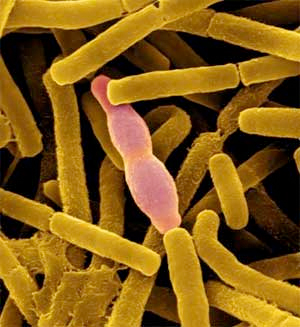 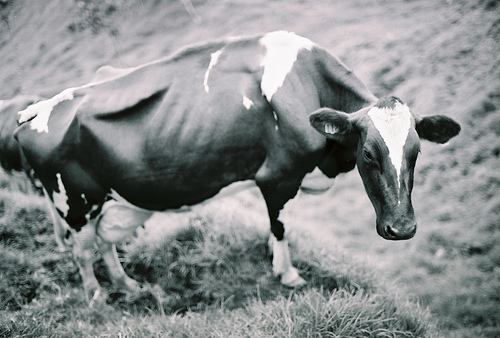 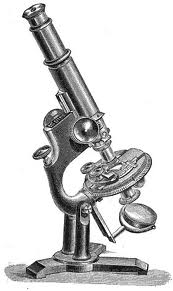 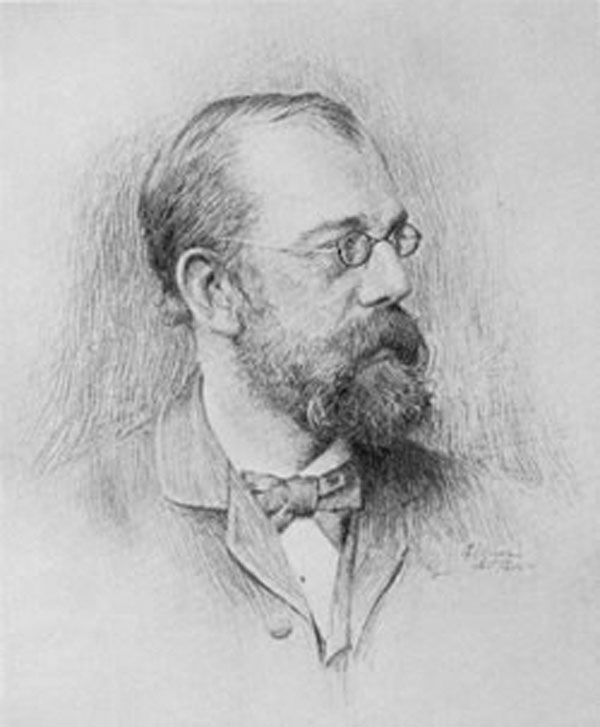 Lesson Objectives:
After finishing today’s lesson you will be able to:

explain the process by which a disease spreads.

explain the effects of vaccination on the spread of a disease.
Do Now
What would you expect to observe if a disease is contagious?
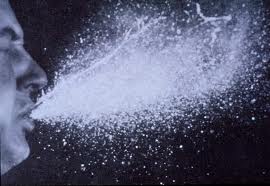 Activity: Simulating the spread of an infectious disease
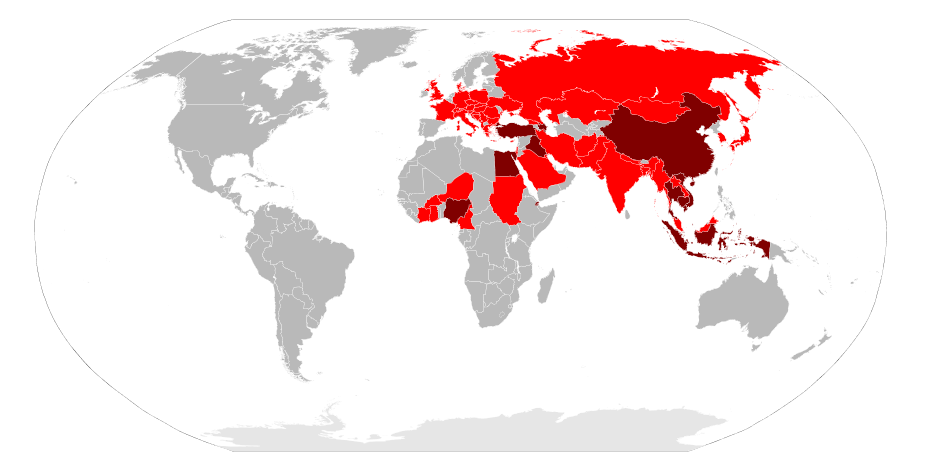 [Speaker Notes: Spread map of H1N5, 2009]
Discussion
If we vaccinated half the class and ran the simulation again how many people would get infected?
Let’s look at some data!
No vaccination
If 50% of people were vaccinated…
Here is a graph of the spread over 15 days
Wrap Up
How would you prove a disease is caused by an infectious agent?
Wrap Up
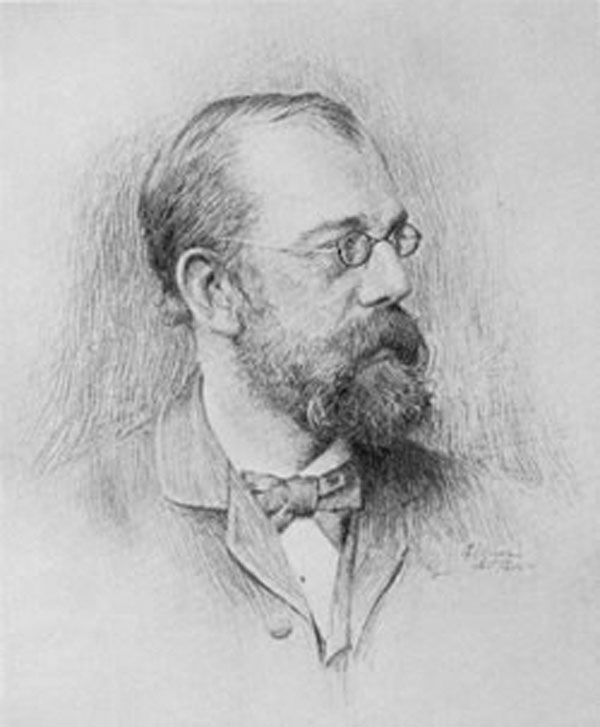 How would you prove a disease is caused by an infectious agent?
Koch’s postulates

Association – It must always be present in every case – but not in healthy animals. 
Isolation – It must be isolated from the sick animal into pure culture.*
Causation – The pure microbe must cause the disease in a healthy animal. 
Re-isolation – When the microbe is re-isolated from the sick animal it must be the same as the original.

*Pure culture of a microbe means that there is only one type of microbe growing.
Robert Koch
Homework
Review Koch’s postulates and explain whether typhoid fever (lesson 2.1) fulfills each postulate.